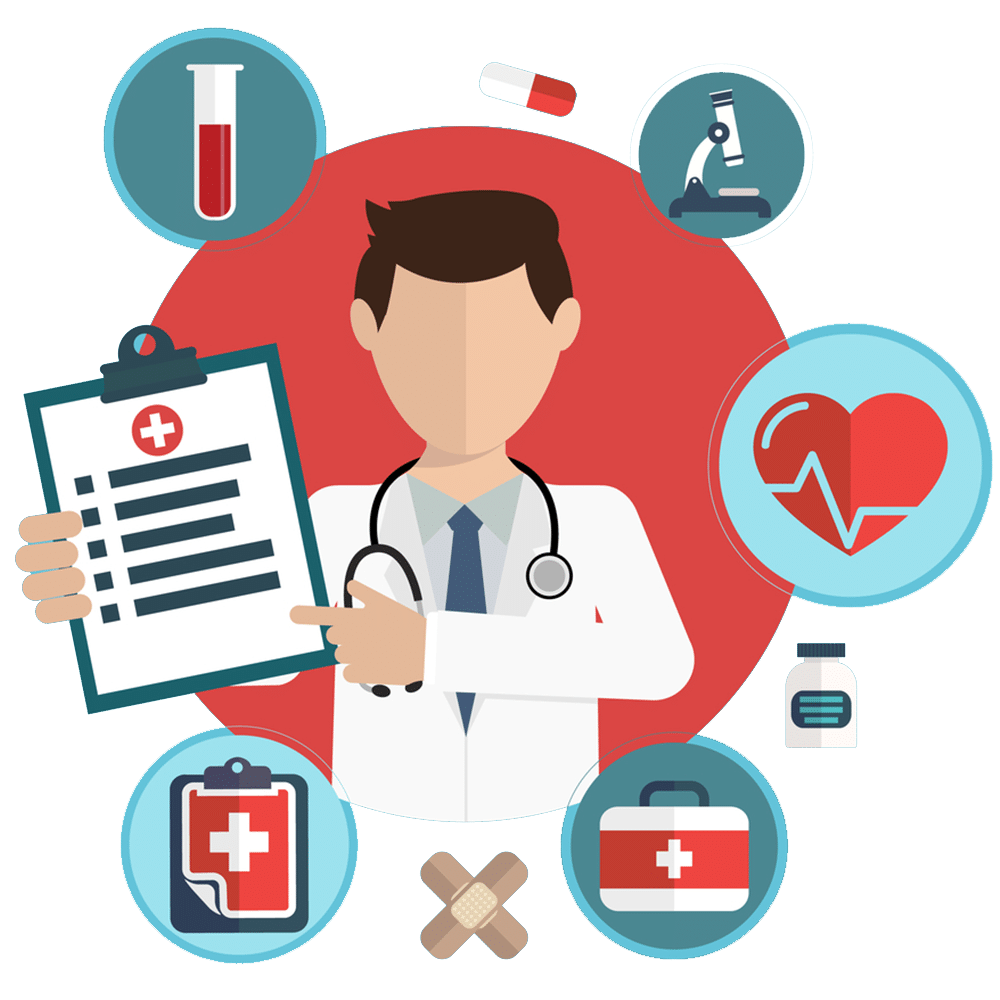 ВЕБИНАРПошаговый алгоритм проведения медицинского осмотра для работодателей - от теории к практике.
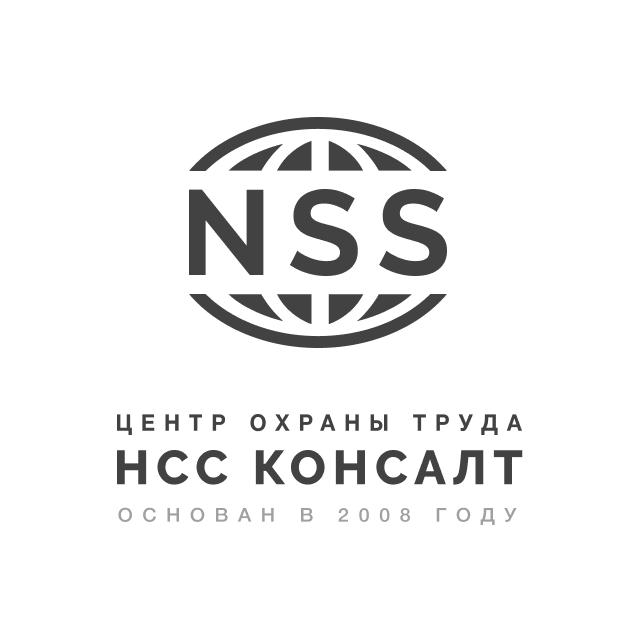 СПИКЕРЫ:
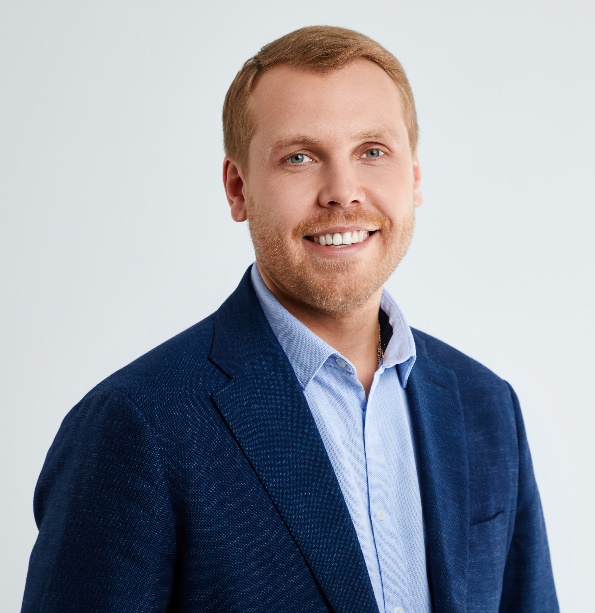 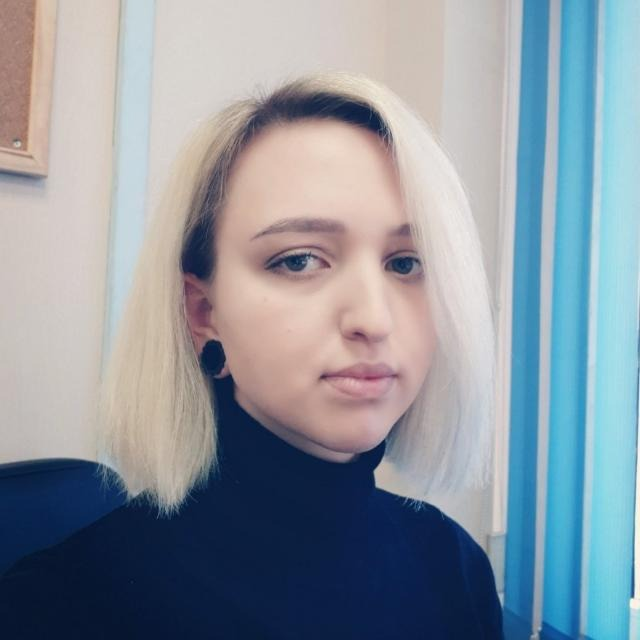 Порочкин Дмитрий БорисовичОбщественный уполномоченный по вопросам охраны труда при уполномоченном по защите прав предпринимателей в Москве, омбудсмен по вопросам соблюдения прав предпринимателей при осуществлении санитарно-эпидемиологического надзора и надзора в сфере соблюдения трудового законодательства, генеральный директор Центра охраны труда «НСС Консалт», член Рабочей группы «Трудовые отношения и охрана труда» при Правительственной комиссии по проведению административной реформы «Регуляторная гильотина»,Председатель Общественного совета Ассоциации организаций и специалистов по охране труда Safety Union
Солопова Диана ИгоревнаРуководитель отдела сопровождения охраны труда ООО «НСС Консалт». Опыт работы в охране труда 8 лет. Разработка документации по направлениям ОТ, ПБ, ЭБ, ГО и ЧС, проведение аудитов и аутсорсинг в компаниях различной отраслевой направленности, эксперт Рабочей группы «Трудовые отношения и охрана труда» при Правительственной комиссии по проведению административной реформы «Регуляторная гильотина»
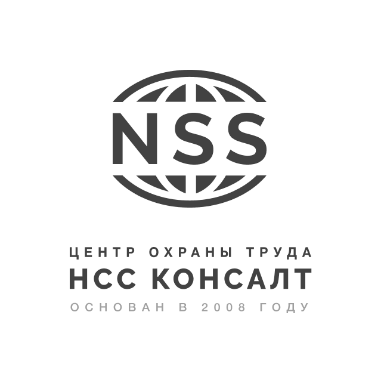 НОРМАТИВНО-ПРАВОВЫЕ АКТЫ:

"Трудовой кодекс Российской Федерации" от 30.12.2001 N 197-ФЗ
Статья 212. Обязанности работодателя по обеспечению безопасных условий и охраны труда
Работодатель обязан:
-организовывать проведение за счет собственных средств обязательных предварительных (при поступлении на работу) и периодических (в течение трудовой деятельности), других обязательных медицинских осмотров, обязательных психиатрических освидетельствований работников, внеочередных медицинских осмотров работников по их просьбам в соответствии с медицинскими рекомендациями с сохранением за ними места работы (должности) и среднего заработка на время прохождения указанных медицинских осмотров;

-недопущение работников к исполнению ими трудовых обязанностей без прохождения обязательных медицинских осмотров, обязательных психиатрических освидетельствований, а также в случае медицинских противопоказаний;

Статья 213. Медицинские осмотры некоторых категорий работников
Работники, занятые на работах с вредными и (или) опасными условиями труда работах, связанных с движением транспорта, работники организаций пищевой промышленности, общественного питания и торговли, водопроводных сооружений, медицинских организаций и детских учреждений проходят обязательные предварительные (при поступлении на работу) и периодические (для лиц в возрасте до 21 года - ежегодные) медицинские осмотры для определения пригодности этих работников для выполнения поручаемой работы и предупреждения профессиональных заболеваний, а также в целях охраны здоровья населения, предупреждения возникновения и распространения заболеваний.
Работники, … работающие в условиях повышенной опасности, проходят обязательное психиатрическое освидетельствование не реже одного раза в пять лет.
Предусмотренные настоящей статьей медицинские осмотры и психиатрические освидетельствования осуществляются за счет средств работодателя.
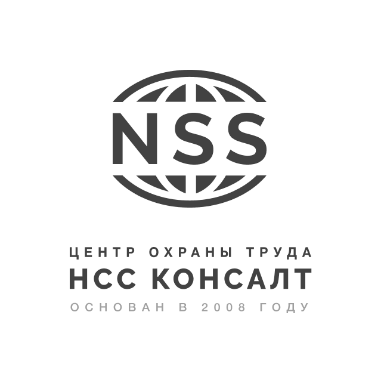 НОРМАТИВНО-ПРАВОВЫЕ АКТЫ:

Приказ Минздрава РФ от 28.01.2021 N 29Н «Об утверждении Порядка проведения обязательных предварительных и периодических медицинских осмотров работников, предусмотренных частью четвертой статьи 213 Трудового кодекса Российской Федерации, Перечня медицинских противопоказаний к осуществлению работ с вредными и (или) опасными производственными факторами, а также работам, при выполнении которых проводятся обязательные предварительные и периодические медицинские осмотры»

Приказ Минтруда России N 988н, Минздрава России N 1420н от 31.12.2020
«Об утверждении перечня вредных и (или) опасных производственных факторов и работ, при выполнении которых проводятся обязательные предварительные медицинские осмотры при поступлении на работу и периодические медицинские осмотры»

Постановление Правительства РФ от 23 сентября 2002 г. N 695 «О прохождении обязательного психиатрического освидетельствования работниками, осуществляющими отдельные виды деятельности, в том числе деятельность, связанную с источниками повышенной опасности (с влиянием вредных веществ и неблагоприятных производственных факторов), а также работающими в условиях повышенной опасности» (действ. до 1 сентября 2022 года (Постановление Правительства РФ от 31.12.2020 N 2467).

Постановление Правительства РФ от 28.04.1993 N 377 «О реализации Закона Российской Федерации "О психиатрической помощи и гарантиях прав граждан при ее оказании» (вместе с "Перечнем медицинских психиатрических противопоказаний для осуществления отдельных видов профессиональной деятельности и деятельности, связанной с источником повышенной опасности") (действ. до 1 сентября 2022 года (Постановление Правительства РФ от 31.12.2020 N 2467). 

Приказ Минздрава России от 15.12.2014 N 835н "Об утверждении Порядка проведения предсменных, предрейсовых и послесменных, послерейсовых медицинских осмотров« (включен в перечень НПА, на которые не распространяется требование об отмене с 01.01.2021, установленное ФЗ от 31.07.2020 N 247-ФЗ)
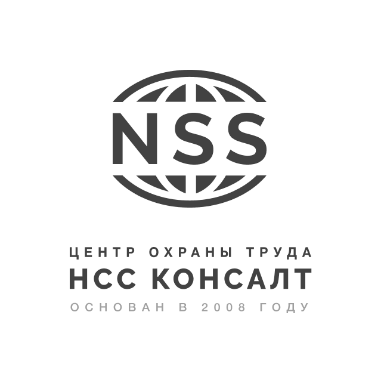 ПРЕДВАРИТЕЛЬНЫЙ МЕДОСМОТР.
Цель - определение соответствия состояния здоровья лица, поступающего на работу, поручаемой ему работе.

ПЕРИОДИЧЕСКИЙ МЕДОСМОТР
Цель - своевременное выявление начальных форм профессиональных заболеваний, признаков воздействия вредных и (или) опасных производственных факторов на состояние здоровья работников для формирования групп риска развития профессиональных заболеваний, выявления медицинских противопоказаний к осуществлению отдельных видов работ.


ЭТАП 1: СОСТАВИТЬ СПИСОК ЛИЦ, ПОДЛЕЖАЩИХ МЕДОСМОТРАМ (КОНТИНГЕНТ)

В списке лиц указываются:
- наименование профессии (должности) согласно штатному расписанию;
- наименования вредных производственных факторов, работ в соответствии с приложением к Порядку (Приказ Минздрава РФ от 28.01.2021 N 29Н), а также вредных производственных факторов, установленных в результате специальной оценки условий труда
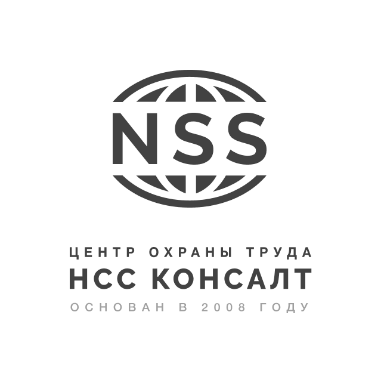 ЭТАП 2: ЗАКЛЮЧИТЬ ДОГОВОР С ЛИЦЕНЗИРОВАННОЙ МЕДИЦИНСКОЙ ОРГАНИЗАЦИЕЙ

Врачебная комиссия:
Врач-профпатолог (возглавляет комиссию)
Врачи-специалисты, происшедшие в установленном порядке повышение квалификации по специальности «профпатология» или имеющие действующий сертификат по данной специальности.
Врач-терапевт, врач-невролог, врач-психиатр и врач- нарколог, женщины - акушер-гинеколог (40+ - маммография)

Рекомендация – в договоре указывать стоимость не за 1 работника, а за количество пройденный работником врачей.

При проведении предварительного или периодического осмотра работника учитываются результаты ранее проведенных (не позднее одного года) предварительного или периодического осмотра, диспансеризации, иных медицинских осмотров, подтвержденных медицинскими документами (в том числе полученных с применением электронного обмена между медицинскими организациями).
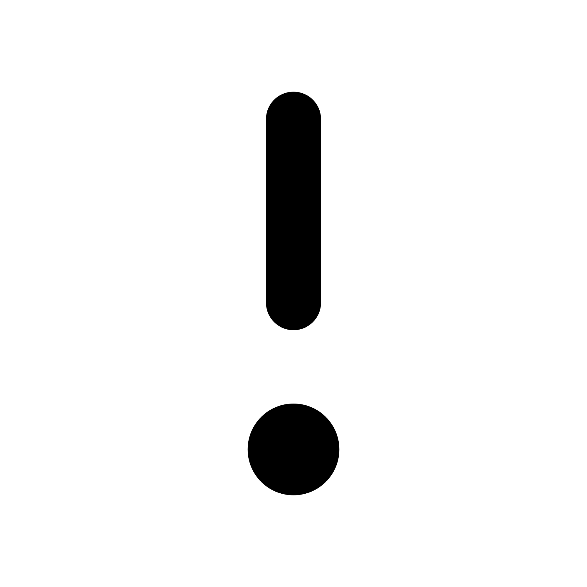 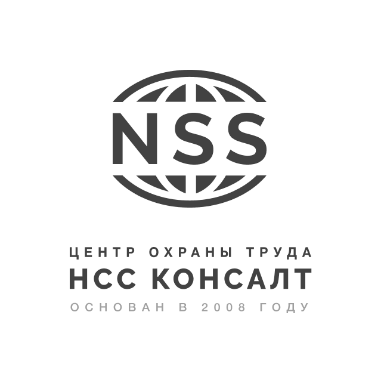 ЭТАП 3: СОСТАВИТЬ ПОИМЕННЫЙ СПИСОК (для периодического медосмотра)

В поименном списке указывается:
Ф.И.О., профессия (должность) работника, стаж работы в ней;
наименование структурного подразделения работодателя (при наличии);
наименование вредных производственных факторов или видов работ.

Список работников организаций пищевой промышленности, общественного питания и торговли, водопроводных сооружений, медицинских организаций и детских учреждений, а также некоторых других работодателей, которые проходят медицинские осмотры в целях охраны здоровья населения, предупреждения возникновения и распространения заболеваний , разработанный и утвержденный работодателем, не позднее 10 рабочих дней направляется в Роспотребнадзор.
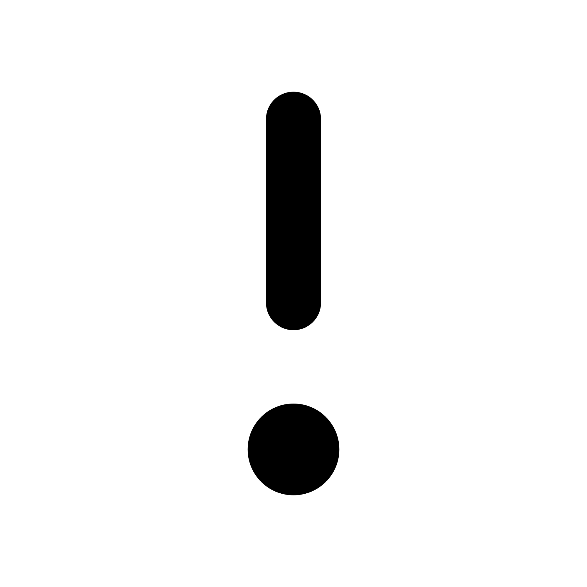 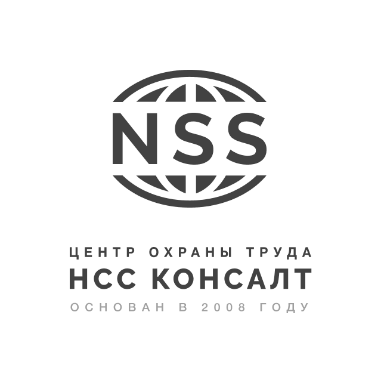 ЭТАП 4: НАПРАВИТЬ ПОИМЕННЫЕ СПИСКИ В МЕДИЦИНСКУЮ ОРГАНИЗАЦИЮ (для периодического медосмотра)
Списки должны быть направлены не позднее чем за 2 месяца до предполагаемой даты проведения периодического медосмотра, если иной срок не установлен договором между работником и работодателем.

ЭТАП 5: ПОЛУЧИТЬ КАЛЕНДАРНЫЙ ПЛАН ПРОВЕДЕНИЯ МЕДОСМОРОВ ОТ МЕДИЦИНСКОЙ ОРГАНИЗАЦИИ (для периодического медосмотра) 
Календарный план согласовывается медицинской организацией с работодателем (его представителем) не позднее чем за 14 дней до предполагаемой даты начала проведения периодического осмотра и утверждается руководителем медицинской организации

ЭТАП 6: ОЗНАКОМИТЬ РАБОТНИКОВ С КАЛЕНДАРНЫМ ПЛАНОМ ПРОВЕДЕНИЯ ОСМОТРА (для периодического медосмотра)

Не позднее, чем за 10 дней до даты медосмотра.
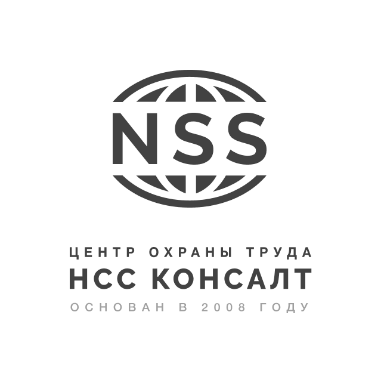 ЭТАП 7: ВЫДАТЬ РАБОТНИКУ НАПРАВЛЕНИЕ (для предварительного медосмотра – ЭТАП 3)

Заполняется в соответствии с п.9 Порядка проведения медосмотров, указываются:
наименование работодателя, электронная почта, контактный телефон, форма собственности и вид экономической деятельности работодателя по ОКВЭД;
наименование медицинской организации, фактический адрес ее местонахождения, код по ОГРН, электронная почта, контактный телефон;
вид медицинского осмотра;
Ф.И.О., дата рождения, пол лица, поступающего на работу;
наименование структурного подразделения работодателя (при наличии) и должности (профессии) или вида работы;
вредные и (или) опасные производственные факторы, виды работ, в соответствии со списком контингента;
номер медицинского страхового полиса обязательного и (или) добровольного медицинского страхования.

	Работников с стажем 5 лет на рабочих местах с классом условий труда 3.1 - 3.4 и 4 направляют в 	центр профпатологии
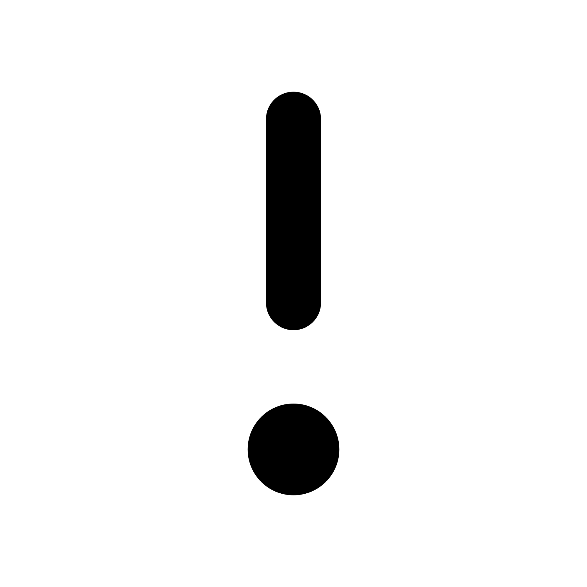 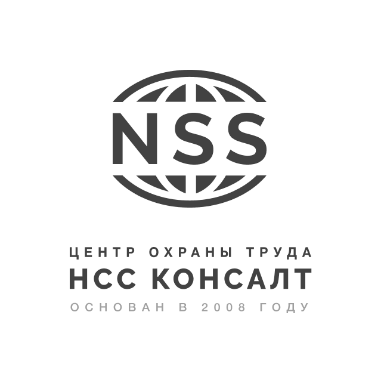 Направление может быть сформировано в электронном виде с использованием электронных подписей работодателя и лица, поступающего на работу.

Работодатель (его представитель) обязан организовать учет выданных направлений, в том числе в электронном виде.

Направление выдается работнику для прохождения как предварительного, так и периодического медосмотра.

Вместе с направлением работник должен предоставить в медорганизацию:
- паспорт (или иной документ, удостоверяющий личность)
- результаты психиатрического освидетельствования
- СНИЛС в электронной или бумажной форме;
- полис обязательного (добровольного) медицинского страхования
- выписку из медкарты из медицинской организации по месту жительства или прикрепления работника (с результатами диспансеризации (при наличии).
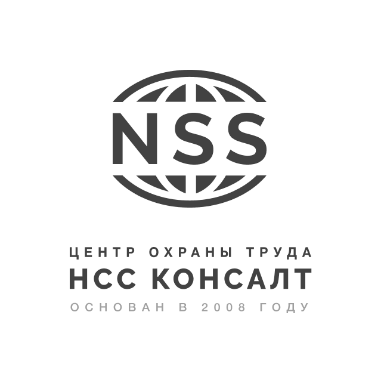 ЭТАП 8: ПРОХОЖДЕНИЕ МЕДОСМОТРА

В медорганизации оформляются:
-  медицинская карта, в которую вносятся заключения врачей-специалистов, результаты лабораторных и иных исследований, заключение по результатам предварительного осмотра, ведение которой может осуществляться в форме электронного документа;
- медицинское заключение с указанием группы здоровья работника.

По окончании предварительного медосмотра медицинское заключение выдается в 3-х экземплярах 
(с указанием группы здоровья):
1-й экземпляр выдается на руки лицу, поступающему на работу
2-й экземпляр приобщается к медицинской карте в медицинской организации
3-й экземпляр направляется работодателю

По окончании периодического медосмотра медицинское заключение оформляется на каждого работника в 5-ти экземплярах (с указанием группы здоровья):
выдается на руки работнику
приобщается к медицинской карте
направляется работодателю
направляется в медицинскую организацию, к которой работник прикреплен (поликлиника)
направляется по письменному запросу в ФСС (с письменного согласия работника)
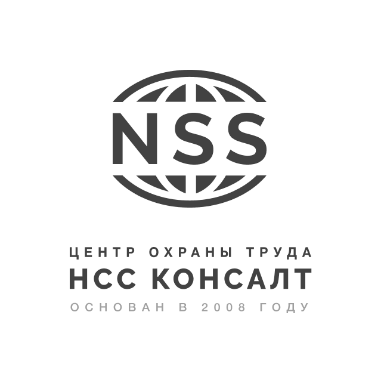 ЭТАП 9: ПОЛУЧИТЬ ОТ МЕДОРГАНИЗАЦИИ ЭКЗЕМПЛЯР ЗАКЛЮЧИТЕЛЬНОГО АКТА (по результатам периодического медосмотра)

Не позднее чем через 30 дней после завершения периодического медосмотра.

В заключительном акте указывается:
численность работников, которым установлена стойкая степень утраты трудоспособности;
процент охвата работников периодическим медицинским осмотром
список лиц, прошедших периодический медицинский осмотр
численность и список работников, не завершивших и/или не прошедших периодический медицинский осмотр
численность работников, имеющих медицинские противопоказания к работе;
численность работников, нуждающихся в проведении дополнительного обследования, в т.ч. в центре профпатологии, нуждающихся в дополнительном лечении (амбулаторном, санаторно-курортном и т.д.)
список лиц с установленным предварительным диагнозом профессионального заболевания;
результаты выполнения рекомендаций предыдущего заключительного акта;
рекомендации работодателю по реализации комплекса оздоровительных мероприятий, включая профилактические и другие мероприятия.
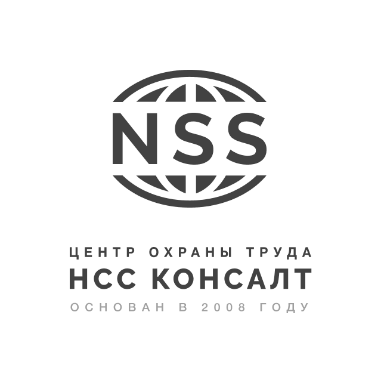 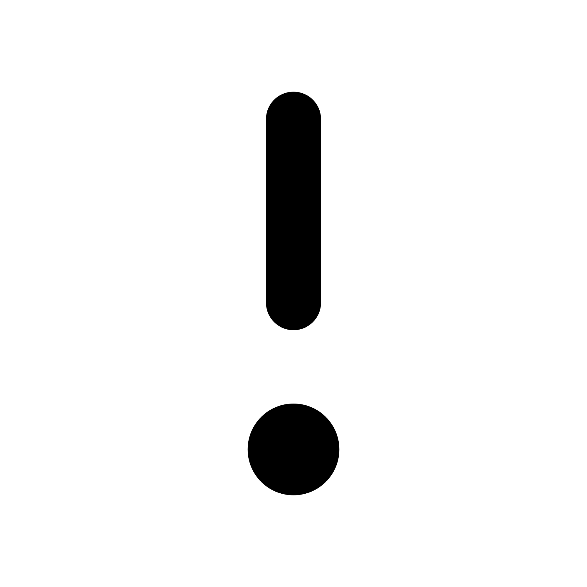 Работники, имеющие заключения о предварительном диагнозе профессионального заболевания, в месячный срок, с момента получения заключения, должны направляться в центр профпатологии.

При наличии доступа у медицинской организации в единую государственную информационную систему в сфере здравоохранения, заключение в форме электронного документа вносится медицинской организацией не позднее 5 рабочих дней в единую государственную информационную систему в сфере здравоохранения.

Заключительный акт (в том числе в электронной форме) составляется в пяти экземплярах, которые направляются медицинской организацией в течение 5 рабочих дней от даты утверждения акта: работодателю, 
в центр профпатологии 
В Фонд социального страхования 
в территориальный орган Роспотребнадзора.
Экземпляр заключительного акта хранится в медицинской организации в течение 50 лет.

Внеочередные медосмотры (обследования) проводятся на основании выданного работодателем направления на внеочередной медицинский осмотр при наличии медицинских рекомендаций по итогам медицинских осмотров и/или после нетрудоспособности работника.
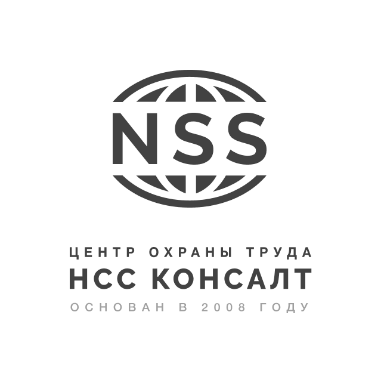 "Трудовой кодекс Российской Федерации" от 30.12.2001 N 197-ФЗ

Статья 76. Отстранение от работы
Работодатель обязан отстранить от работы (не допускать к работе) работника:
не прошедшего в установленном порядке обязательный медицинский осмотр, а также обязательное психиатрическое освидетельствование 
при выявлении в соответствии с медицинским заключением противопоказаний для выполнения работником работы, обусловленной трудовым договором.

В период отстранения от работы (недопущения к работе) заработная плата работнику не начисляется. В случаях отстранения от работы работника, который не прошел медицинский осмотр не по своей вине, ему производится оплата за все время отстранения от работы как за простой.

Статья 83. Прекращение трудового договора по обстоятельствам, не зависящим от воли сторон
Трудовой договор подлежит прекращению по следующим обстоятельствам, не зависящим от воли сторон:
… признание работника полностью неспособным к трудовой деятельности в соответствии с медицинским заключением, выданным в установленном порядке.
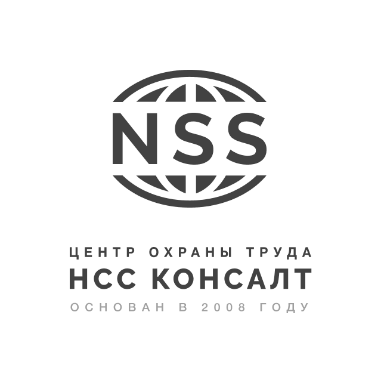 ТК РФ Статья 73. Перевод работника на другую работу в соответствии с медицинским заключением
Работника, нуждающегося в переводе на другую работу в соответствии с медицинским заключением, с его письменного согласия работодатель обязан перевести на другую имеющуюся у работодателя работу, не противопоказанную работнику по состоянию здоровья.

Если работник, нуждающийся в соответствии с медицинским заключением во временном переводе на другую работу на срок до четырех месяцев, отказывается от перевода либо соответствующая работа у работодателя отсутствует, то работодатель обязан на весь указанный в медицинском заключении срок отстранить работника от работы с сохранением места работы (должности). В период отстранения от работы заработная плата работнику не начисляется.

Если … на срок более четырех месяцев или в постоянном переводе, то при его отказе от перевода либо отсутствии у работодателя соответствующей работы трудовой договор прекращается в соответствии с пунктом 8 части первой статьи 77 настоящего Кодекса.

Трудовой договор с руководителями организаций, их заместителями и главными бухгалтерами, нуждающимися в соответствии с медицинским заключением во временном или в постоянном переводе на другую работу, при отказе от перевода либо отсутствии у работодателя соответствующей работы прекращается в соответствии с пунктом 8 части первой статьи 77 настоящего Кодекса.
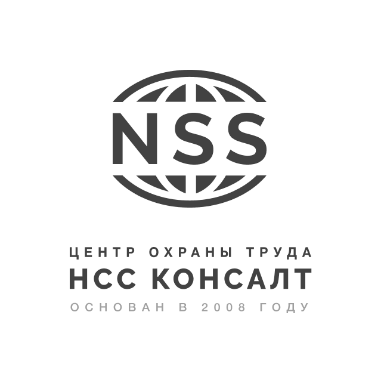 Пять «противоречивых» требований Приказа 29н:

П. 1 Приказа 29н: Медосмотры проводятся для работников организаций пищевой промышленности, общественного питания и торговли, водопроводных сооружений, медицинских организаций и детских учреждений, а также некоторых других работодателей.
Раздел VI. Выполняемые работы, П. 23 : Работы, где имеется контакт с пищевыми продуктами в процессе их производства, хранения, транспортировки и реализации (в организациях пищевых и перерабатывающих отраслей промышленности, сельского хозяйства, пунктах, базах, складах хранения и реализации, в транспортных организациях, организациях торговли, общественного питания, на пищеблоках всех учреждений и организаций).

Заключительный акт составляется совместно с территориальным органам Роспотребнадзора и представителями работодателя, но подписывается только председателем врачебной комиссии. Порядок и необходимость участия Роспотребнадзора на данном этапе не пояснены.

Раздел VI. Выполняемые работы, П. 26: Работы в организациях, деятельность которых связана с коммунальным и бытовым обслуживанием населения.

П. 9 Приказа 29н: Направление (на предварительный медосмотр) заполняется на основании утвержденного работодателем списка лиц, поступающих на работу, подлежащих предварительным осмотрам.
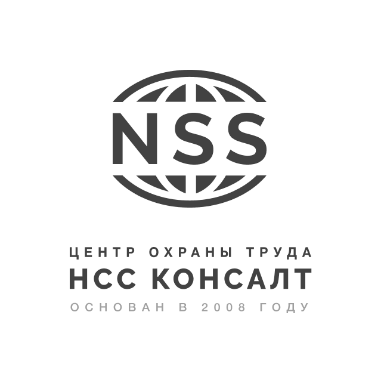 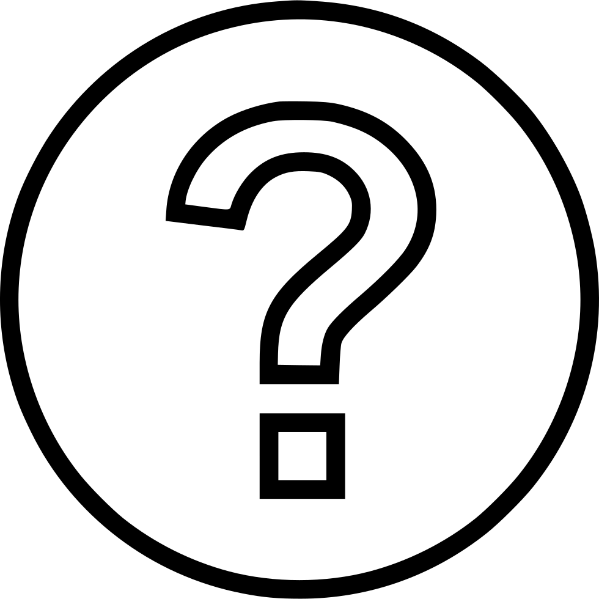 ВОПРОСЫ
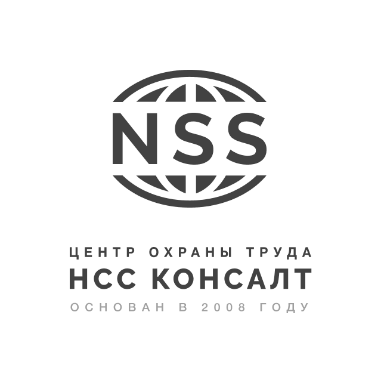 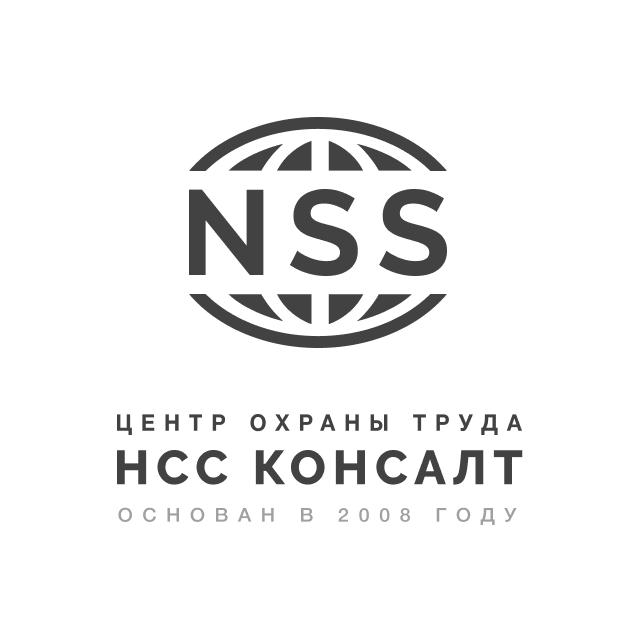 БЕРЕГИТЕ СЕБЯ И СВОИХ РАБОТНИКОВ!
8(495)660-38-44
info@ohranatrud.ru
www.ohranatrud.ru